Keuzedeel Dak- gevelgroen voor niveau 3 en 4
Programma Dag 4 9.20 – 16.00
Opdracht locatiebezoeken bespreken/…
Ophalen voorkennis
Vervolg bouwkunde voor de hovenier (constructies, isolatie, hemelwaterafvoer en details)
Veiligheid 
Examinering
Lunchpauze 12.00-13.00
Gastspreker (techniek van de uitvoering, retentie/polderdaken, proces van advisering en beplantingsvormen)
Keuzedeel Dak- en gevelgroen voor niveau 3 en 4
Ophalen voorkennis
Redenen om te begroenen
Verschillende typen begroeiing
Verschillende ondergronden
Verschillende daksystemen
Wat is belangrijk?
Wat weet je nu?
Wat mis je nog?
Keuzedeel Dak- en gevelgroen voor niveau 3 en 4
Isolatie
Warmtetransport(=verlies) door daken wordt veroorzaakt door GELEIDING
GELEIDING onderbreken door isolatie
Trend: hogere isolatiewaarden (dak Rc=6) door dikker of beter materiaal

Materialen:
EPS
PUR/PIR
MWR (steenwol)
CG (cellulair glas)
XPS
Keuzedeel Dak- en gevelgroen voor niveau 3 en 4
EPS
Geëxpandeerd polystyreen
++ : goedkoop, neemt geen water op/houdt geen water vast
-- : brandbaar, relatief lage isolatiewaarde, gevoelig voor lijm
Kent verschillende persingen/druksterktes
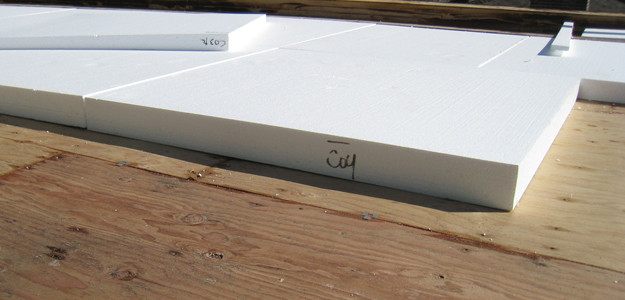 Keuzedeel Dak- en gevelgroen voor niveau 3 en 4
PUR/PIR
Polyurethaanschuim/polyisocyanuraat
++ : hoge isolatiewaarde (PIR hoger), drukvast (PIR beter)
-- : brandbaar (PIR minder), milieubelastend
Komt in vele kleuren voor, ook als gecacheerd/sandwich materiaal
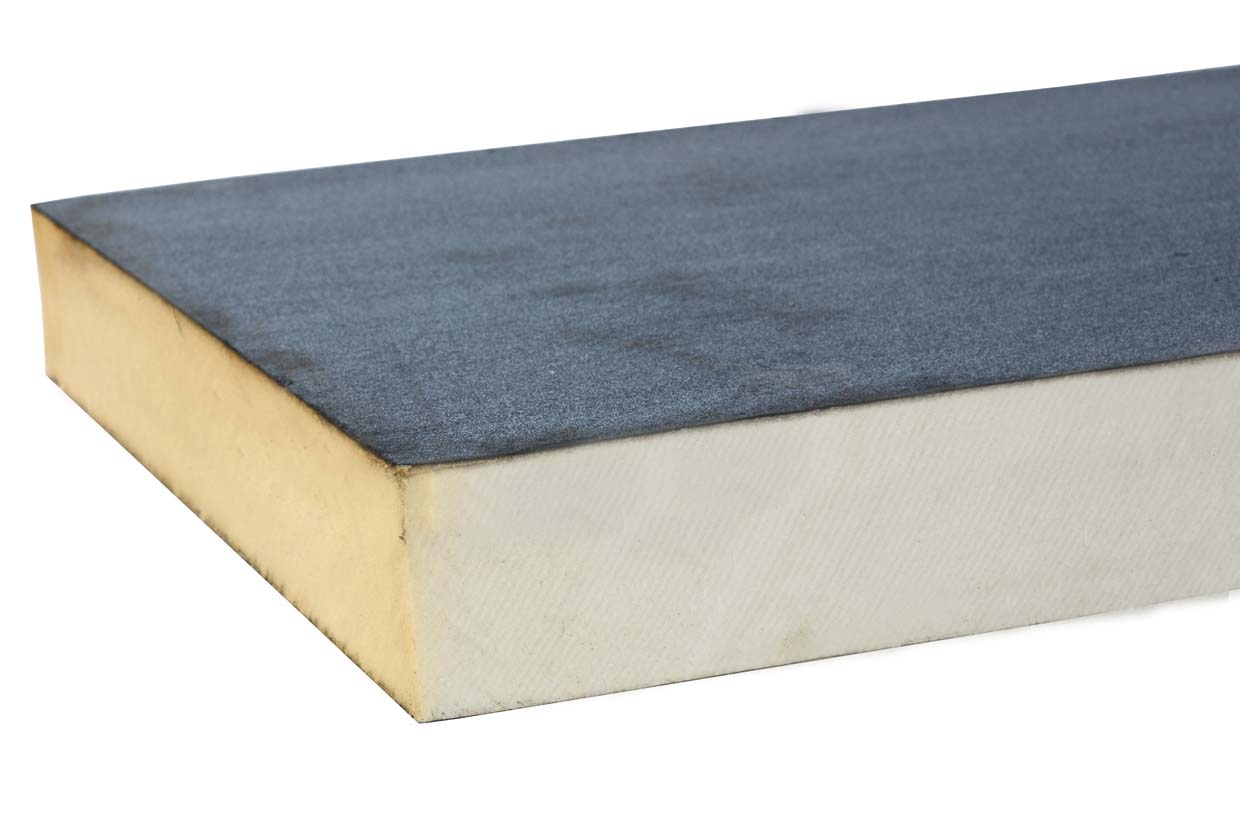 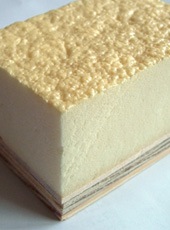 Keuzedeel Dak- en gevelgroen voor niveau 3 en 4
MWR (steenwol)
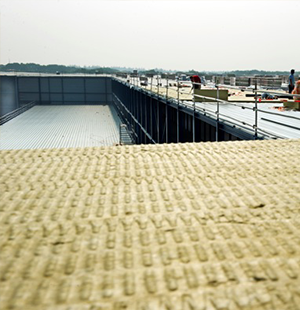 Mineral Wool Rock
++ : onbrandbaar, goed recyclebaar
-- : minder drukvast en gevoelig voor 
	    vocht
Keuzedeel Dak- en gevelgroen voor niveau 3 en 4
CG (cellulair glas)
Foamglas
++ : onbrandbaar, neemt geen water op, zeer sterk
-- : duur, mede door verwerking
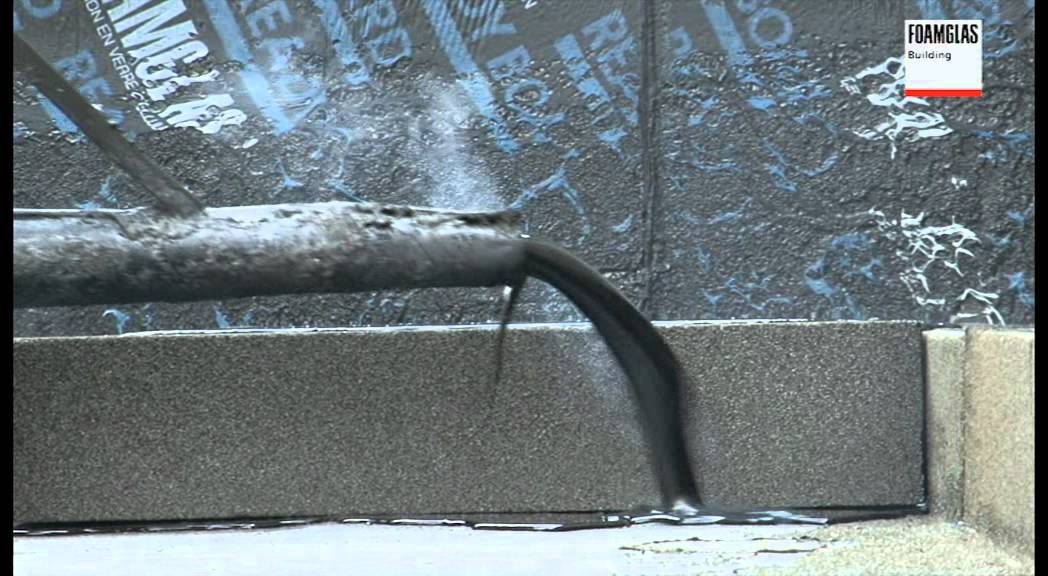 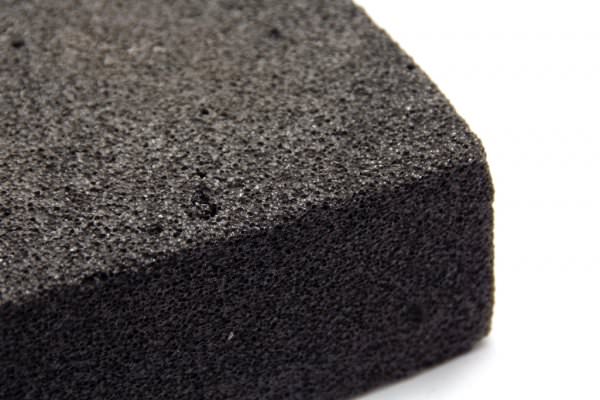 Keuzedeel Dak- en gevelgroen voor niveau 3 en 4
XPS
Geëxtrudeerd polystyreenschuim
++ : ongevoelig voor vocht
-- : brandbaar, niet UV-bestendig!
Blauwplaat/Styrofoam
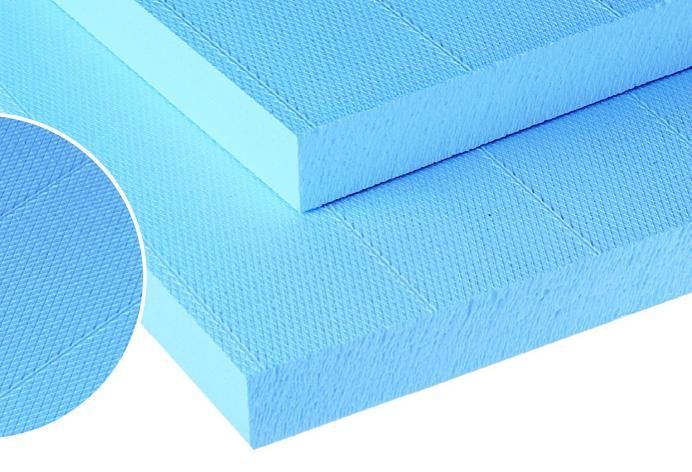 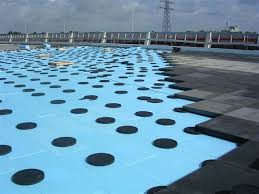 Keuzedeel Dak- en gevelgroen voor niveau 3 en 4
Thermische isolatie
Isolatiematerialen droog opslaan en verwerken, XPS tegen licht beschermen

Zorg dat de materialen niet vervormen!

Alleen onbeschadigde materialen verwerken, en onderling goed aansluiten

Brandbaar isolatiemateriaal is tpv brandgevaarlijke details niet toegestaan

De isolatie tpv afvoeren minstens 10 mm verdiept aanbrengen
Keuzedeel Dak- en gevelgroen voor niveau 3 en 4
Ten minste
10 mm verdiept
Onbrandbaar isolatie-materiaal tpv afvoer
Keuzedeel Dak- en gevelgroen voor niveau 3 en 4
Thermische isolatie omgekeerd warm dak
Zorg ervoor dat:

De isolatieplaten niet kapot of uit elkaar gelopen worden (koudebrug)

Er op de isolatieplaten een dampopen laag aangebracht wordt

Er op de isolatielaag een goede drainagelaag aangebracht wordt 

Losliggende isolatie (omkeerdak) ballasten, bv met zakken substraat/grind
Keuzedeel Dak- en gevelgroen voor niveau 3 en 4
Keuzedeel Dak- en gevelgroen voor niveau 3 en 4
Afschot en hemelwaterafvoer
Controleer het afschot (helling van het dak in de richting van de afvoeren) voordat met de werkzaamheden begonnen wordt!
Ontwerprichtlijn is 1,6%, zodat duurzaam een afschot van 1% ontstaat

Waarom afschot?

Ieder begroeid dak heeft een drainerende functie, meestal een aparte drainagelaag. 
De drainagelaag moet het overtollige water af kunnen voeren
Keuzedeel Dak- en gevelgroen voor niveau 3 en 4
Afschot en hemelwaterafvoer
Voor het goed functioneren van de drainagelaag is het noodzakelijk dat de HWA zowel herkenbaar als goed bereikbaar zijn (inspectieput)
HWA mogen niet versleept zijn (zie boek blz. 21)
HWA bij vrijhouden van beplanting ivm brandveiligheid (vrije ruimte 500 mm rondom)
Noodoverstorten moeten ca 20-30 mm boven bovenzijde substraatlaag liggen
UV-systemen (umpi virtaus, gesloten systeem), merknaam Pluvia (Geberit): voorzie voldoende vrije ruimte om afvoeren en gebruik drainagelaag!
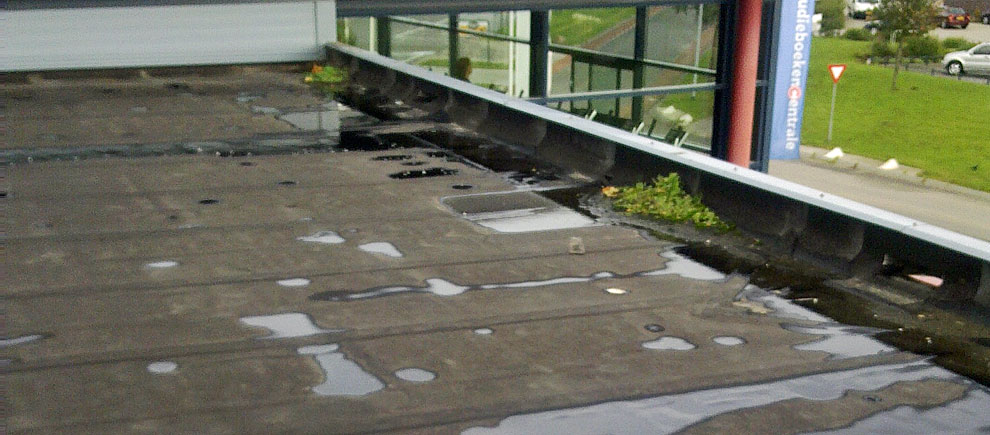 Keuzedeel Dak- en gevelgroen voor niveau 3 en 4
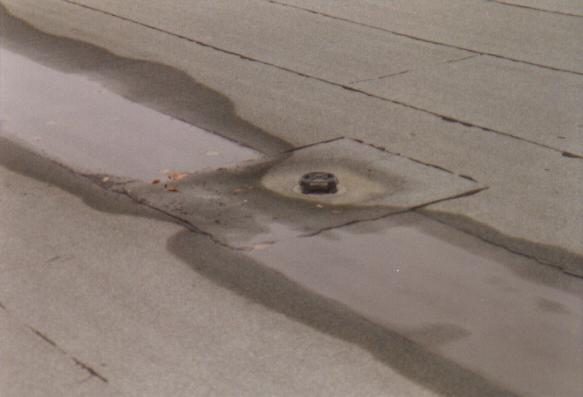 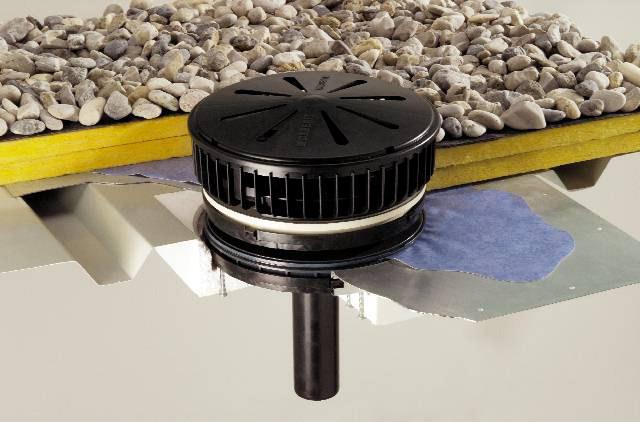 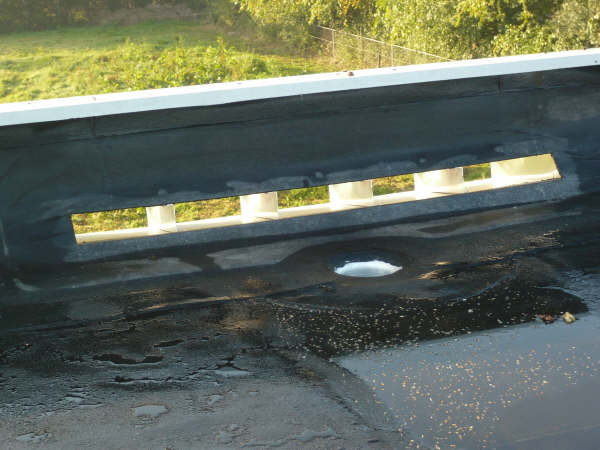 Keuzedeel Dak- en gevelgroen voor niveau 3 en 4
Keuzedeel Dak- en gevelgroen voor niveau 3 en 4
Dakbedekking
Risico op worteldoorgroei  lekkage
Wortelwerende laag (bij voorkeur dakbedekking) conform prEN 13948 
Agressief wortelende beplanting (waaronder bamboe) vraagt om speciale maatregelen (b.v. bakken)

Meest voorkomende soorten dakbedekkingsbanen:
Bitumen (APP en SBS gemodificeerd)
ECB 
PVC
EPDM
Keuzedeel Dak- en gevelgroen voor niveau 3 en 4
Bitumen (APP en SBS gemodificeerd)
1980 – heden
APP vaak geen afwerking (dus geen leislag o.i.d.)
Bitumen meest voorkomende dakbedekking (goedkoop)
Sterk, let op wortelwerende variant!

Belangrijk:
Naast de baan een gelijkmatige rups van ca. 5 mm zichtbaar
Controleer op openstaande naden en randstroken
Verschil tussen onderlaag en toplaag (afwerking)
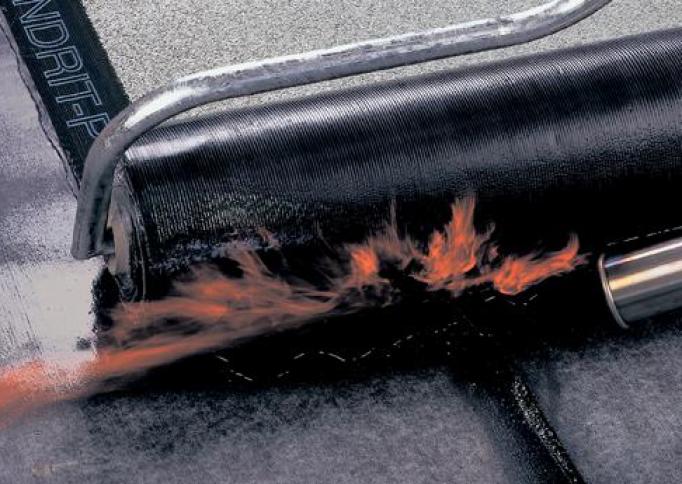 Keuzedeel Dak- en gevelgroen voor niveau 3 en 4
ECB
Kunststof, dus lasbaar
Zwarte, stugge baan, vaak met ruitjes
Mix van PE (polyethyleen) en bitumen
Zeer goed chemisch bestendig (o.a. zuren)
Wortelvast
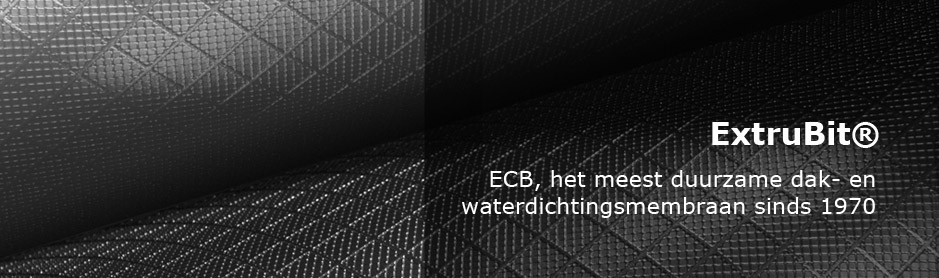 Keuzedeel Dak- en gevelgroen voor niveau 3 en 4
PVC
Flexibel
Wortelwerend
Duurzaam
Grijs of wit, maar ook in kleuren
Let op weekmaker-migratie (chemisch 
     scheiden van bitumen)
1-laags, relatief dun (1,2-1,8 mm) dus erg 
     kwetsbaar!
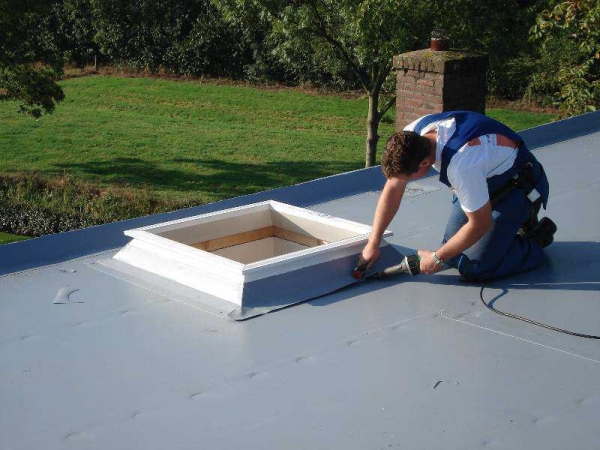 Keuzedeel Dak- en gevelgroen voor niveau 3 en 4
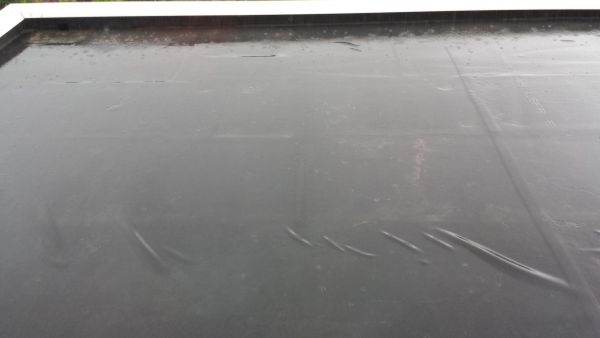 EPDM
1988 – heden
Zwart, flexibel, rubberachtig
Let goed op de overlappen
Plooien horen bij het materiaal
Prefab of met lasstrook



Resitrix = EPDM/polyster/bitumen (lasbaar)
Keuzedeel Dak- en gevelgroen voor niveau 3 en 4
Verwerkingsopdracht 17-25
Keuzedeel Dak- en gevelgroen voor niveau 3 en 4
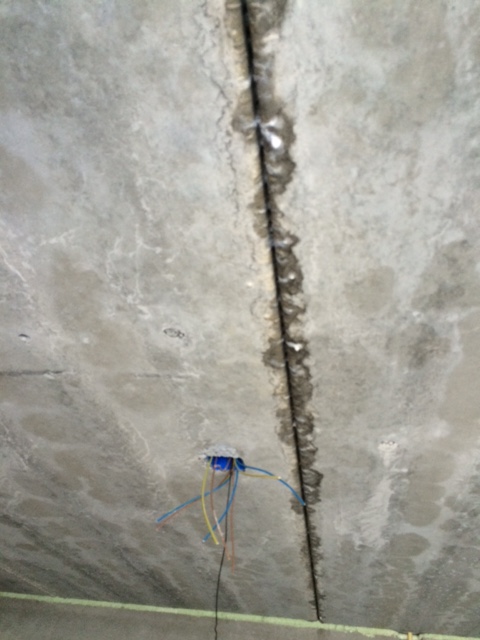 Geschikte dakbedekkingsconstructies voor dakbegroeiingssystemen
Standaard (warm dak) opbouw heeft niet de voorkeur:

Bij beschadiging zal lekwater onder de waterkerende laag komen 
     en zich tussen de lagen verplaatsen

Lekkage wordt hierdoor pas laat opgemerkt

Opsporen lekkage gaat vaak gepaard met aanzienlijke
     (graaf)werkzaamheden
Keuzedeel Dak- en gevelgroen voor niveau 3 en 4
Geschikte dakbedekkingsconstructies voor dakbegroeiingssystemen
Indien losliggende systemen gevraagd/voorgeschreven worden:

Alleen bij relatief lichte, dunne vegetatiedaken
   
Waterkerende laag moet worden gecompartimenteerd in vlakken van max. 250 m2. Mocht er dan toch lekkage ontstaan, dan wordt het gedeelte waar gezocht moet worden, beperkt tot 250 m2:
Keuzedeel Dak- en gevelgroen voor niveau 3 en 4
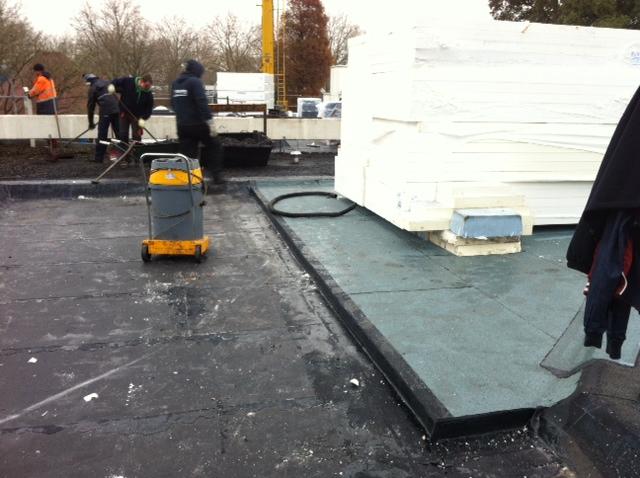 Keuzedeel Dak- en gevelgroen voor niveau 3 en 4
Technische uitgangspunten groen- en leefdaken
Het risico op waterverplaatsing in de dakconstructie voorkomen door: 

A. Kompaktdak
Op de constructie indien mogelijk en volledige kleeflaag
Cellulair glas als isolatiemateriaal
Daarop een volledig verkleefd dakbedekkingssysteem
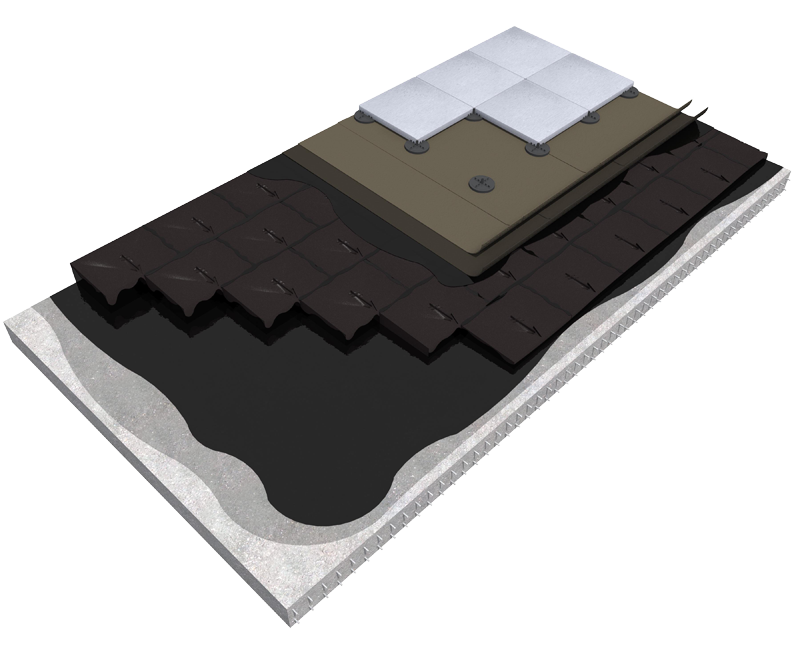 Keuzedeel Dak- en gevelgroen voor niveau 3 en 4
Technische uitgangspunten groen- en leefdaken
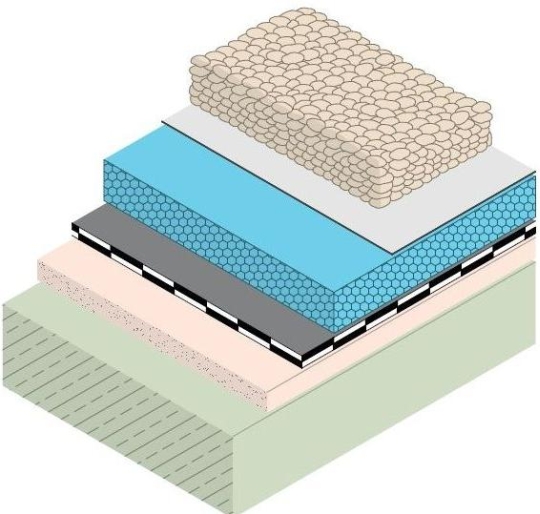 Het risico op waterverplaatsing in de dakconstructie voorkomen door: 

B. Omgekeerd dak
Ondergrond (monoliet) betonnen constructie
Dakbedekking 2-laags, volledig verkleefd
XPS als isolatiemateriaal (+20% dikte)
Dampopen laag op isolatie!
Keuzedeel Dak- en gevelgroen voor niveau 3 en 4
Technische uitgangspunten groen- en leefdaken
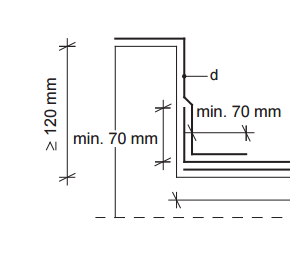 Opstandhoogte
120 mm boven de
hoogste afwerking
(substraat)
Keuzedeel Dak- en gevelgroen voor niveau 3 en 4
Technische uitgangspunten groen- en leefdaken
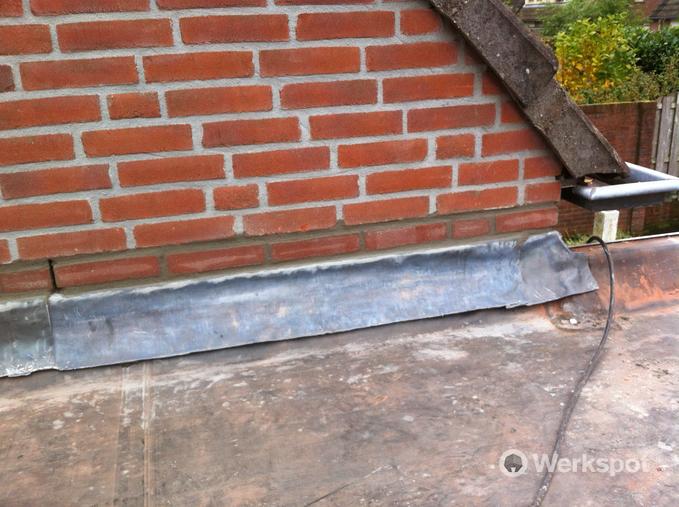 Tussen watervoerende laag
en lood min. 60 mm.
vrije ruimte ivm
capillaire opstijging
Keuzedeel Dak- en gevelgroen voor niveau 3 en 4
Technische uitgangspunten groen- en leefdaken
Vebidak: min. opstandhoogte 120 mm 
Bouwbesluit: max: opstaphoogte 20 mm
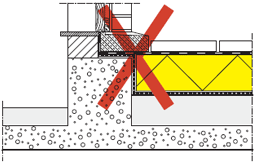 Keuzedeel Dak- en gevelgroen voor niveau 3 en 4
Oplossing conflict in ontwerp:
Gootelement
Beschermings- of draineerlaag
Gewapende dekvloer
Dakafdichting
Thermische isolatie 
Betegeling
Dampscherm
Hellingslaag
Draagvloer
Thermische onderbreking om de koudebrug te beperken
Keuzedeel Dak- en gevelgroen voor niveau 3 en 4
Technische uitgangspunten groen- en leefdaken
Na aanbrengen waterkerende laag, deze niet meer gebruiken als werkvloer!

Eventuele tijdelijke dakbedekking aanbrengen (kan ook als dampscherm)
Eventueel drainagelaag als beschermlaag aanbrengen

Voer als het kan een watertest uit!
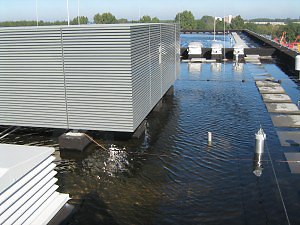 Keuzedeel Dak- en gevelgroen voor niveau 3 en 4
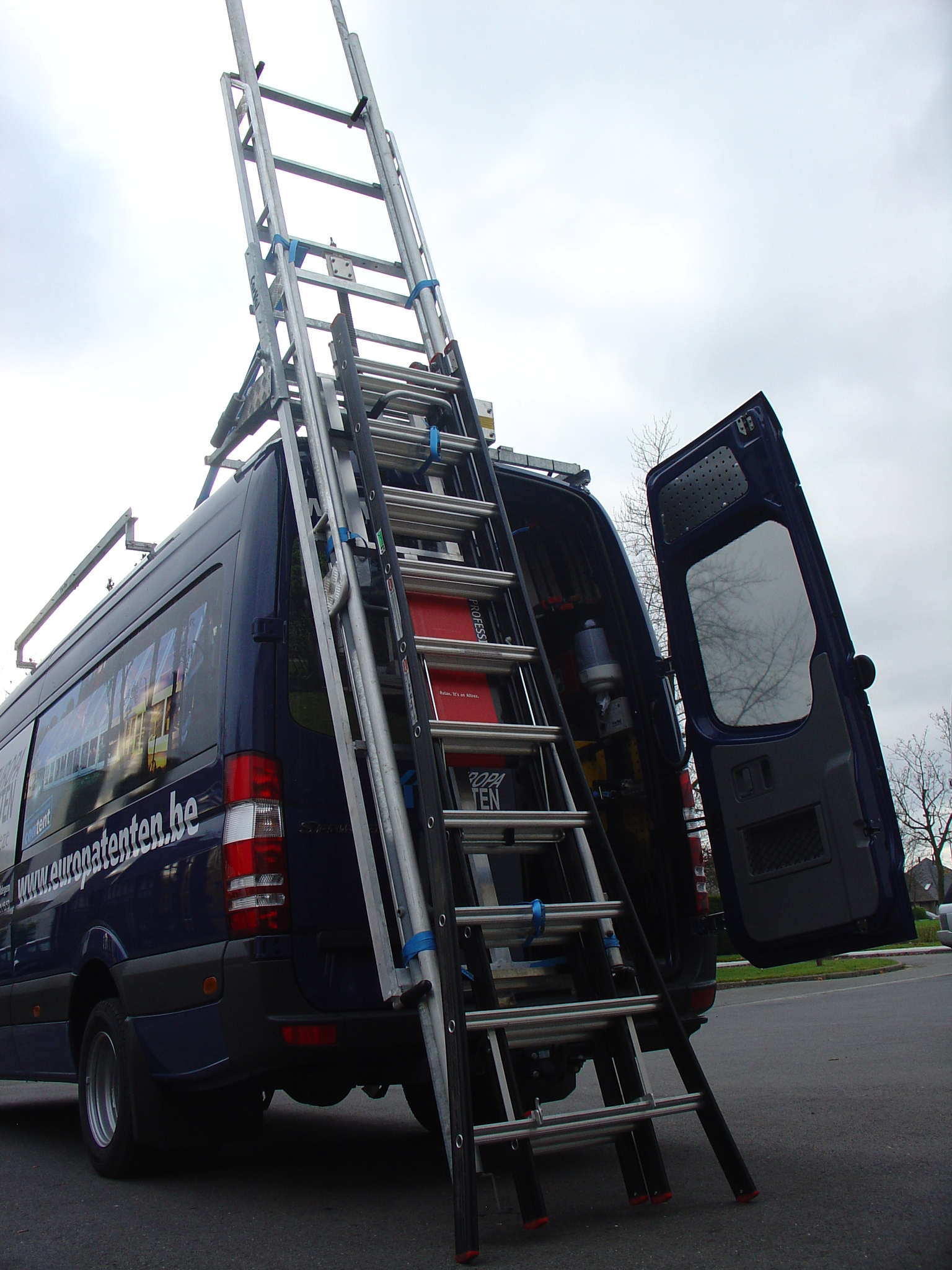 Veiligheid op het dak
In welke 3 onderdelen zou je veiligheid kunnen onderscheiden ?

Toegang tot het dak
Werken op hoogte
Afsluiten werklocatie
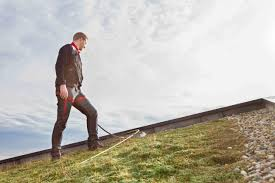 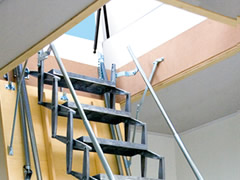 Keuzedeel Dak- en gevelgroen voor niveau 3 en 4
Werkplekinspectie
Gebruik een vaste procedure als check

Werplekinspectieformulier kan nuttig zijn

Lees door 

DDU
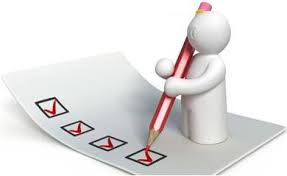 Keuzedeel Dak- en gevelgroen voor niveau 3 en 4
Toolboxmeetings
Toolbox aangelijnd werken (bron)

Toolbox aanslaan van hijslasten (bron)

Dakdekkersboekje (bron)
Keuzedeel Dak- en gevelgroen voor niveau 3 en 4
Examinering
BPV-opdrachten keuzedeel dak- en gevelbegroeiing (niveau 4), portfolio
Waarom?
De opdrachten worden gebruikt om later in het jaar het examen af te nemen dat hoort bij dit keuzedeel. Dit gebeurt door middel van een competentiegericht interview (CGI)
Wanneer? 
Zorg ervoor dat je deze opdrachten tijdig bespreekt met je praktijkopleider. Het zijn er 10, dus probeer er ongeveer elke week één uit te voeren. Lever je hele portfolio uiterlijk 18-12-2018 in, in tweevoud bij je BPV-begeleider op school.
Keuzedeel Dak- en gevelgroen voor niveau 3 en 4
Examinering
Hoe?
Je voert de opdrachten uit op je BPV-bedrijf. Indien dit om welke reden dan ook niet mogelijk is, ga je in overleg met je BPV-begeleider van school op zoek naar een ander bedrijf of een andere locatie waarbij je de opdrachten uit kunt voeren. Begin hier tijdig mee, zodat je niet in tijdnood komt.
Laat iedere opdracht aftekenen voor akkoord en gezien, voordat je je portfolio definitief samenstelt en in tweevoud bij je BPV-begeleider op school inlevert.
Keuzedeel Dak- en gevelgroen voor niveau 3 en 4
Examinering
Hoe wordt je vervolgens beoordeeld?
In een CGI van max. 30-45 minuten wordt je door een schoolassessor en een externe gecommitteerde (werkzaam bij een GK DG bedrijf) bevraagd op je portfolio. Beide assessoren moeten een eensluidend oordeel vellen. Je krijgt een waardering O/V/G, cijfermatig betekent dit 4/6/8. Het onderdeel veiligheid is dusdanig belangrijk dat je dit moet behalen om het examen voor dit keuzedeel voldoende af te kunnen sluiten.
Keuzedeel Dak- en gevelgroen voor niveau 3 en 4
Keuzedeel Dak- en gevelgroen voor niveau 3 en 4
Keuzedeel Dak- en gevelgroen voor niveau 3 en 4